家計管理の中でのポイント
買い物によって付いたポイントは、お金と同じように貯められます。そして、ある程度貯まったら、現金と同じように利用したり、品物と交換したりできます。現金として使えば、ポイント分だけ現金を節約できたのと同じこと。上手に貯めれば、家計にも役立ちます。
ポイントの活用例
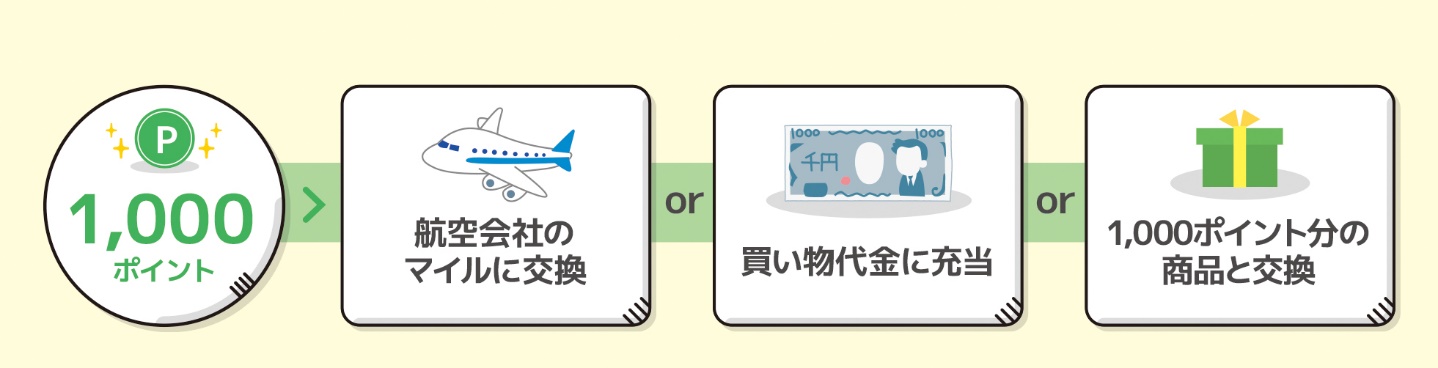